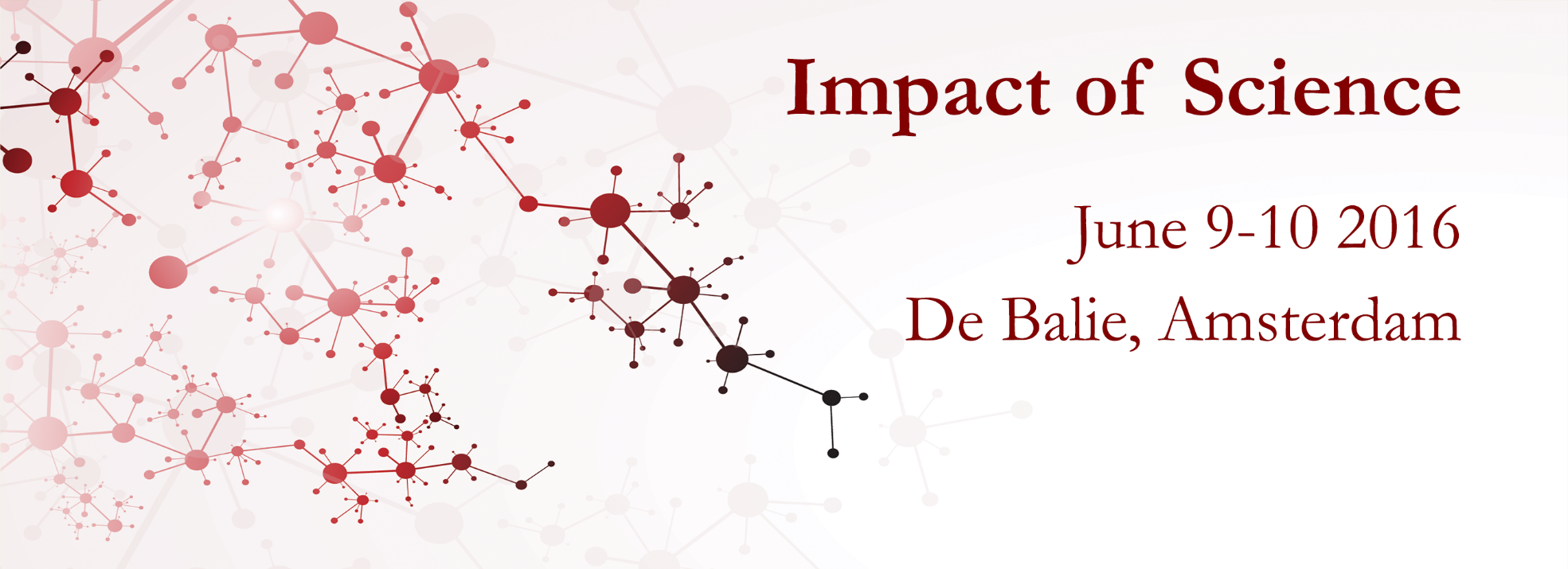 Impact of Social Sciences, Humanities and Arts Conference 
The Roundtable Session on:  

Open Science & Impact
15 October, 2021
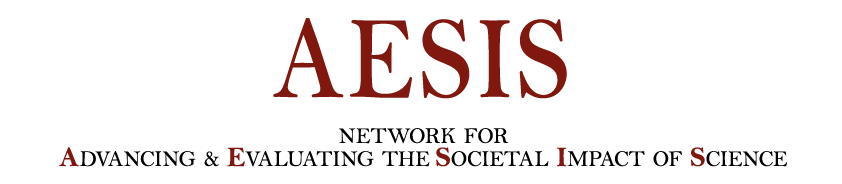 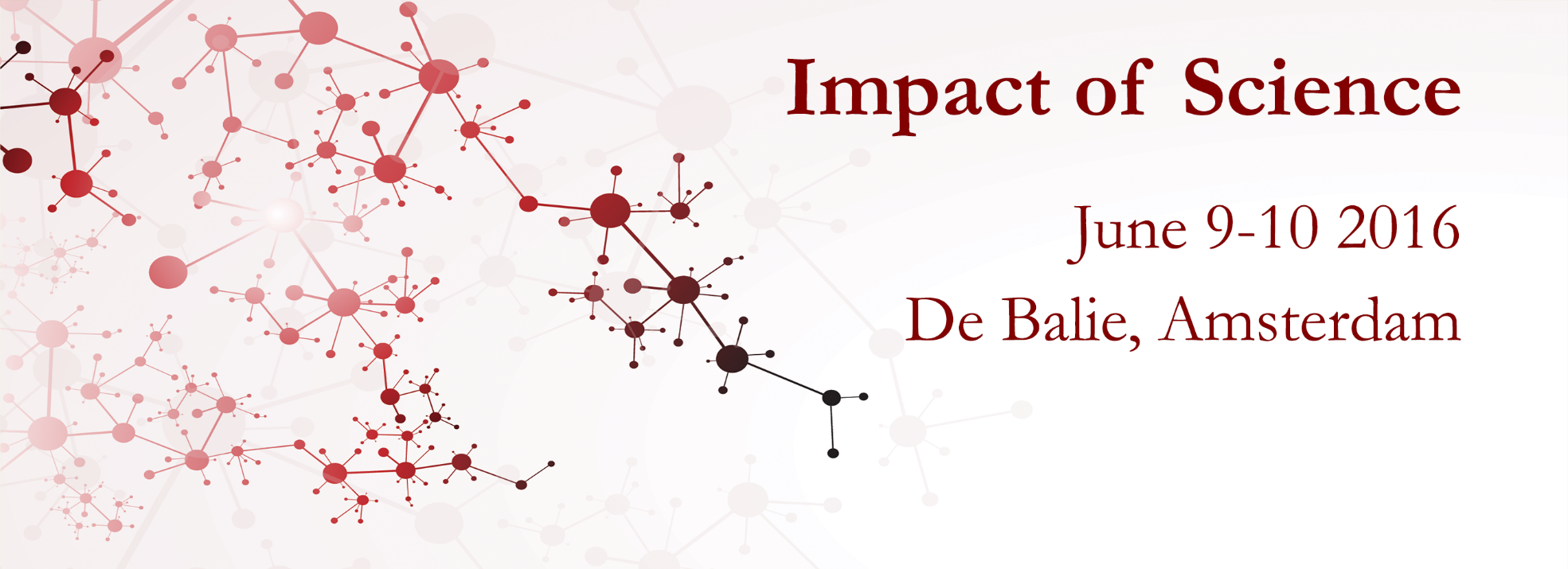 Impact of Social Sciences, Humanities and Arts 
13-15 October, 2021
Johan Rooryck Leiden University Professor and Open Access Champion for cOAlition S, The Netherlands

Bart Fransen: Coordinator Centre for the Study of the Flemish Primitives, Koninklijk Instituut voor het Kunstpatrimonium (KIK), Brussels, Belgium
Overview of the Coordinators
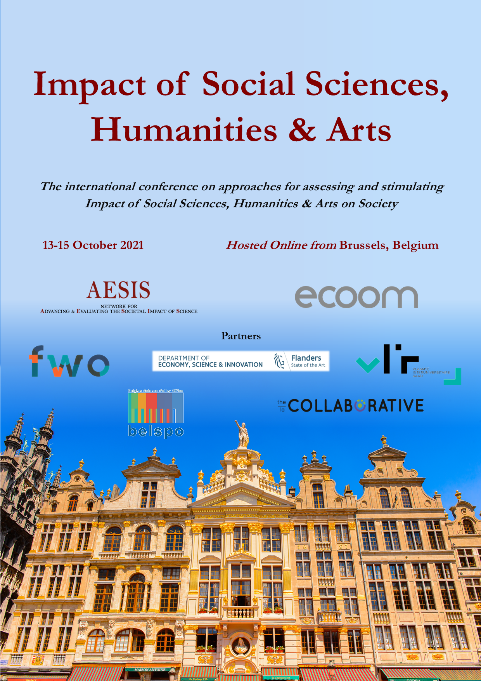 #SSHA21
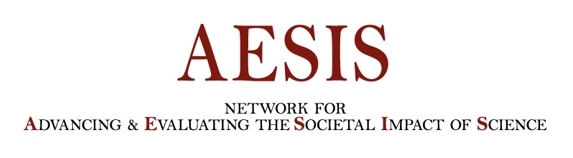 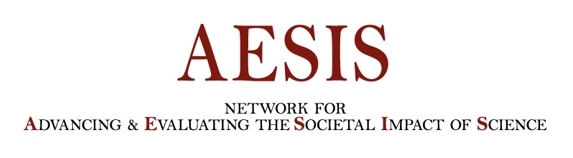 Impact of Social Sciences, Humanities and Arts 
13-15 October, 2021
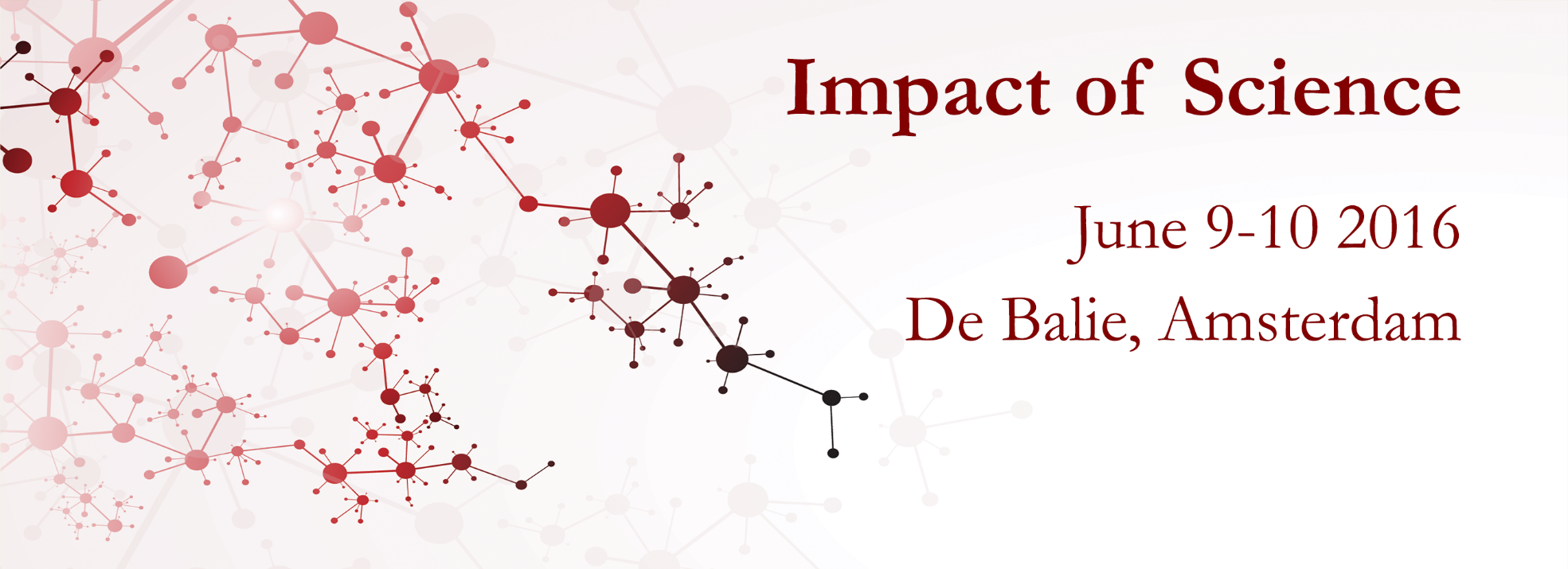 Bart Fransen 
Coordinator Centre for the Study of the Flemish Primitives, Koninklijk Instituut voor het Kunstpatrimonium (KIK), Brussels, Belgium
#SSHA21
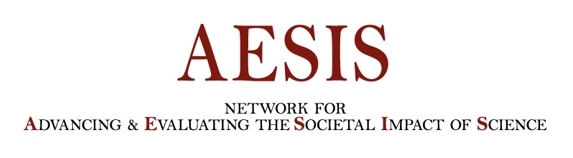 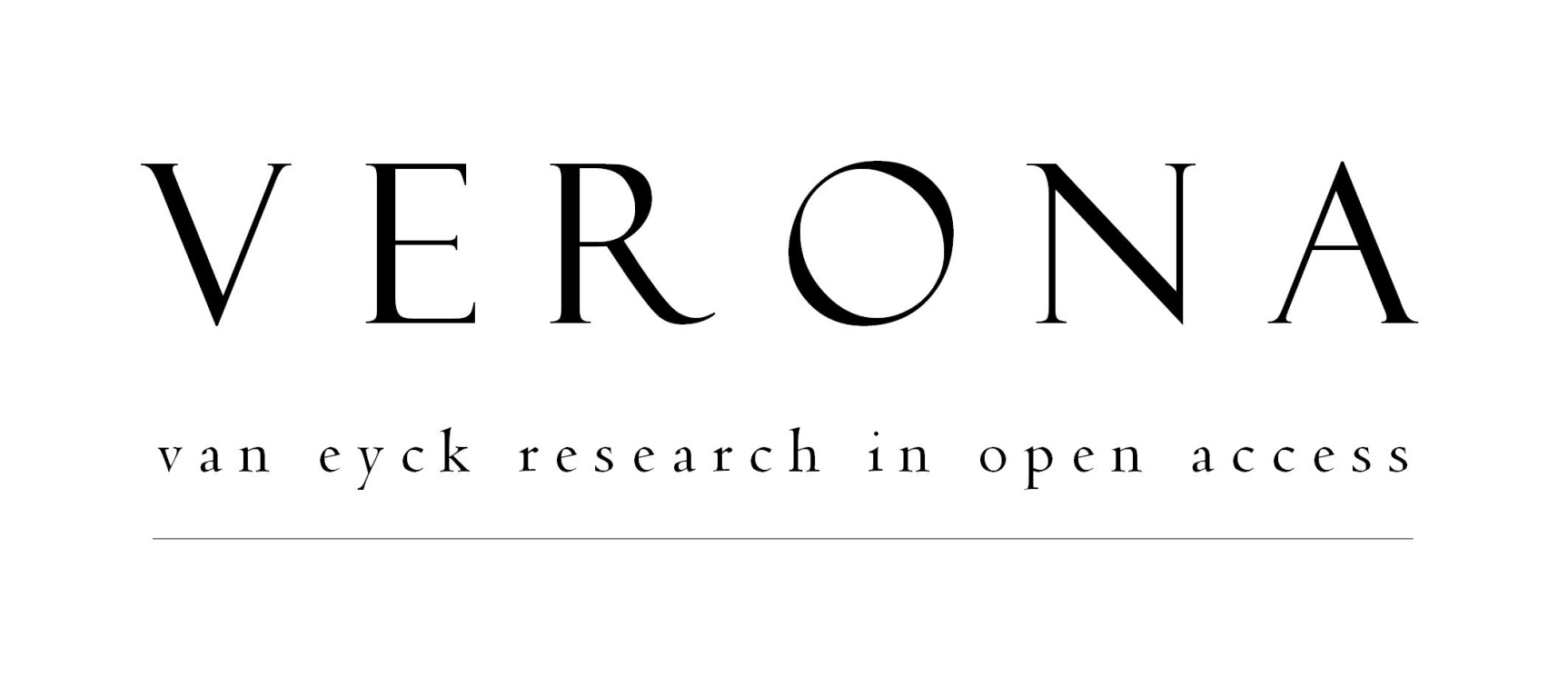 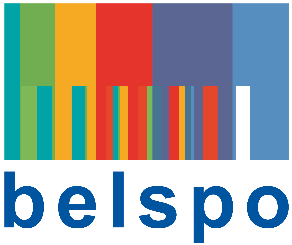 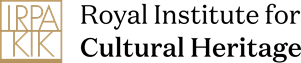 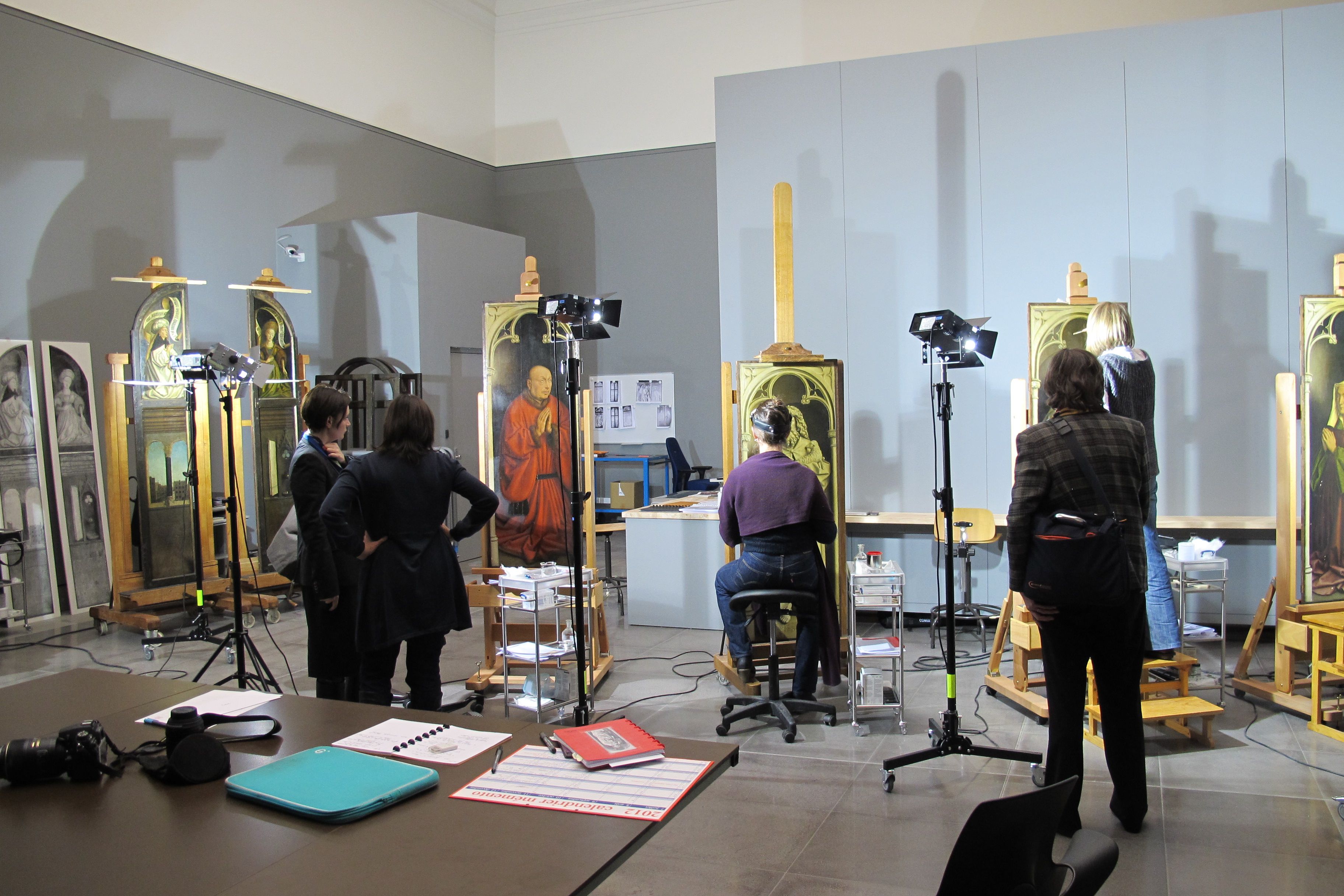 GOALS OF THE PROJECT
new research on Jan van Eyck that contributes to art-historical questions raised by the Ghent Altarpiece, currently in restoration

examination of all paintings by Jan van Eyck and his workshop using standardised technical procedures

to make all imagery available in open access on the website Closer to Van Eyck, as a point of reference for comparative research in the Van Eyck group
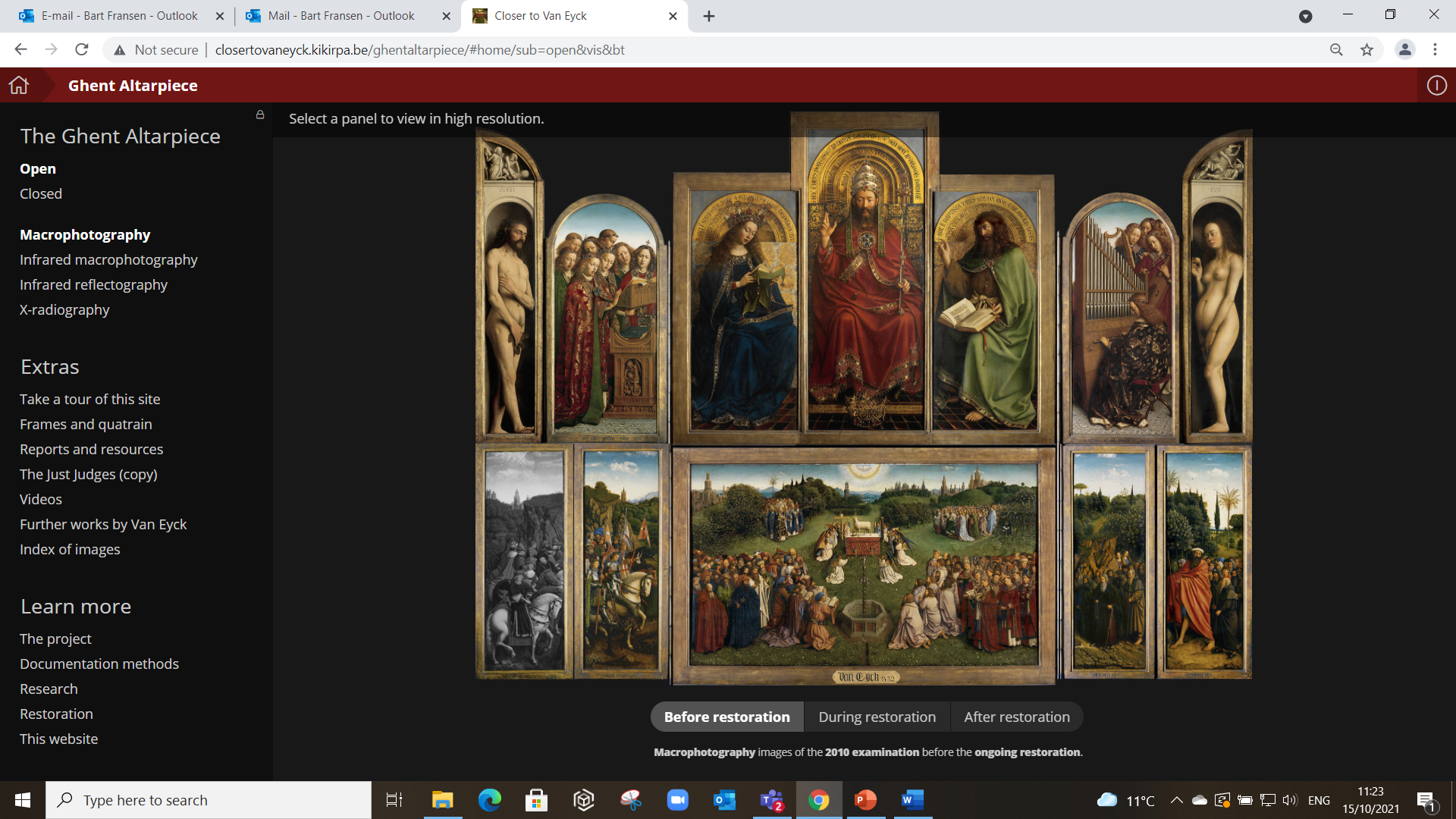 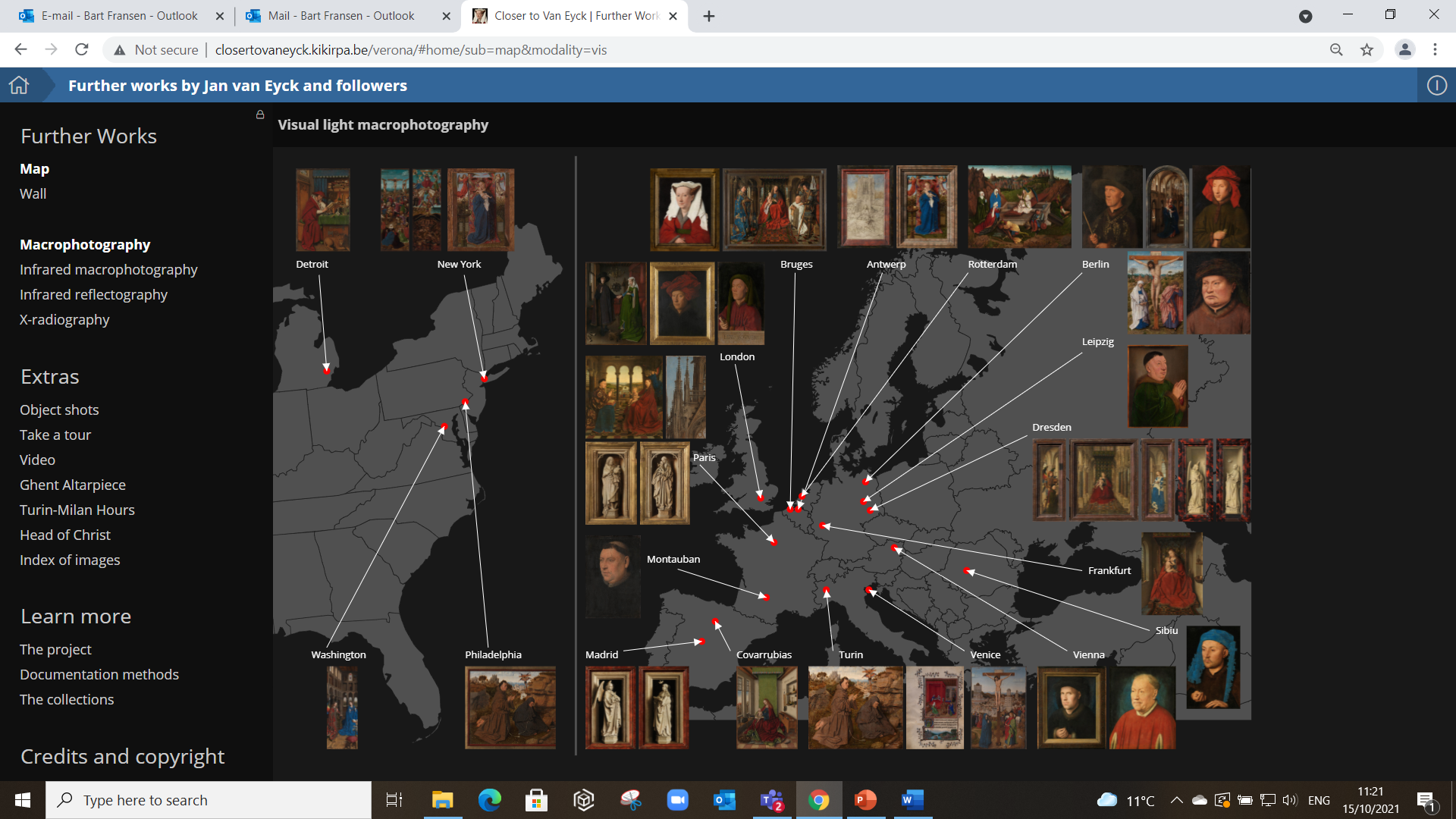 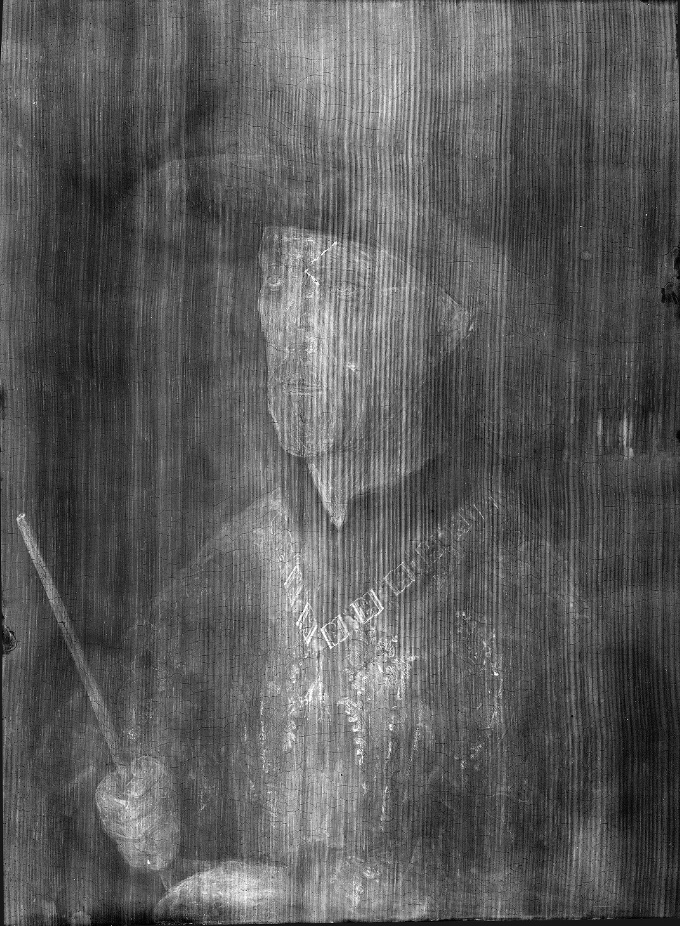 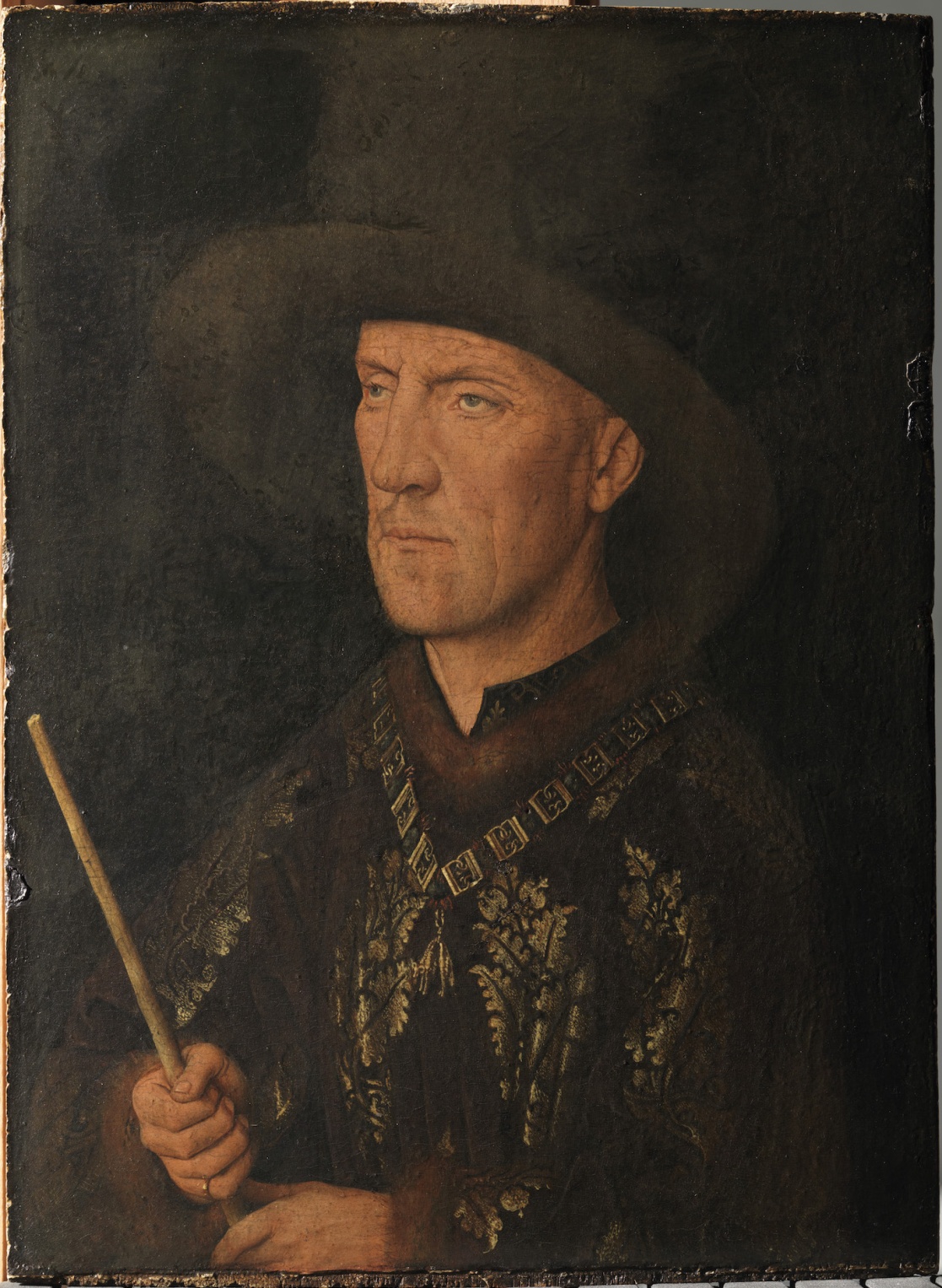 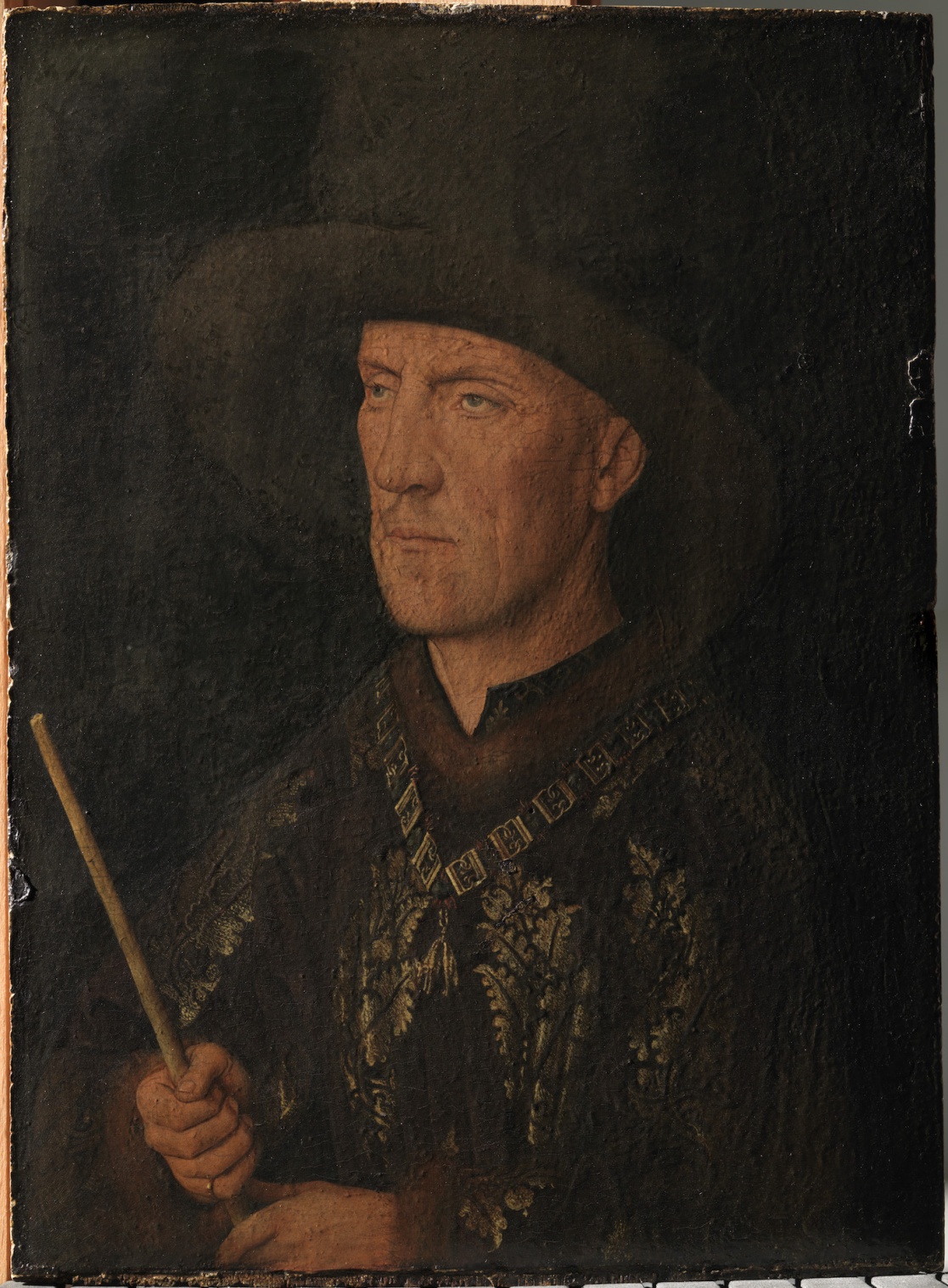 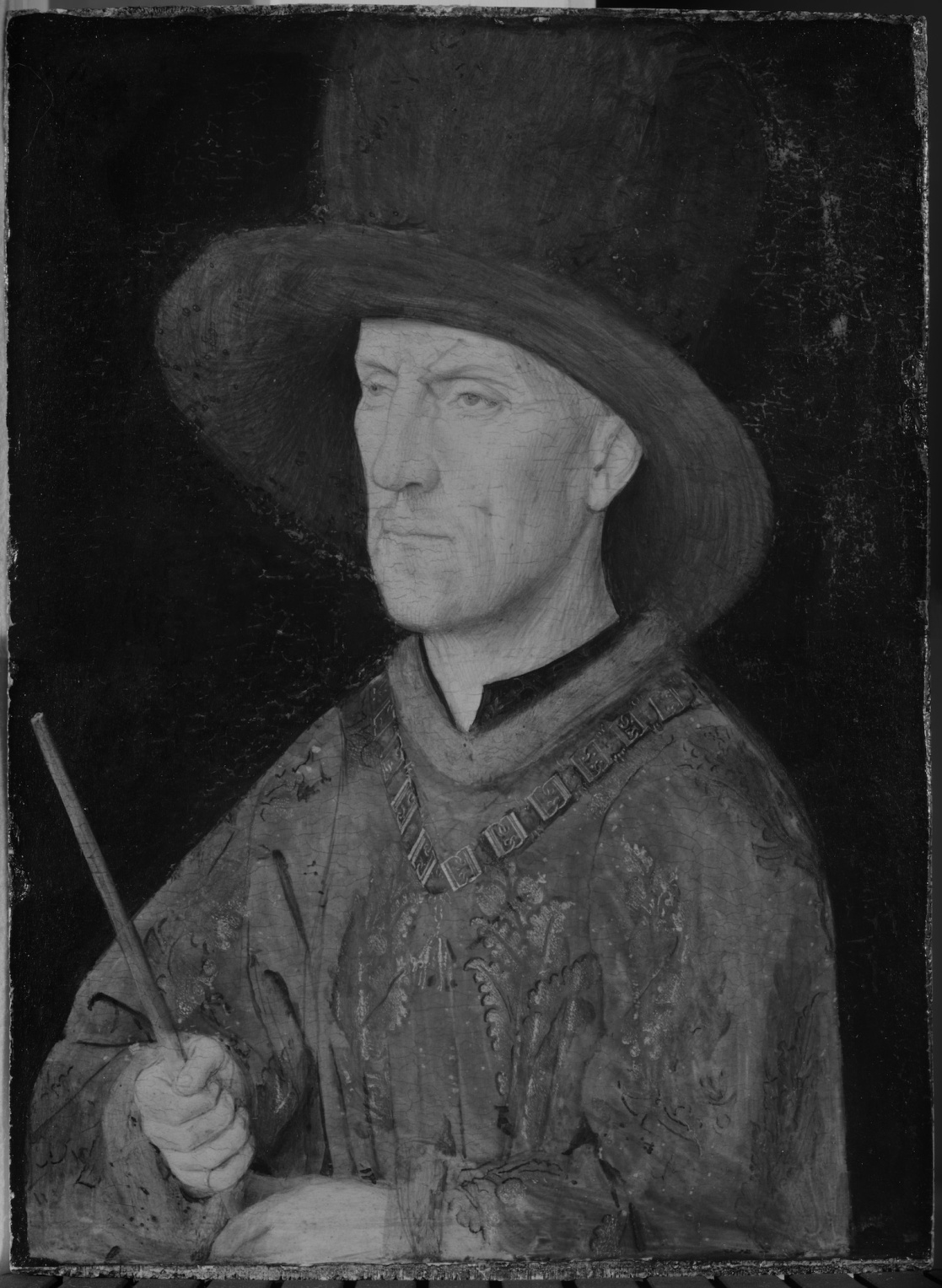 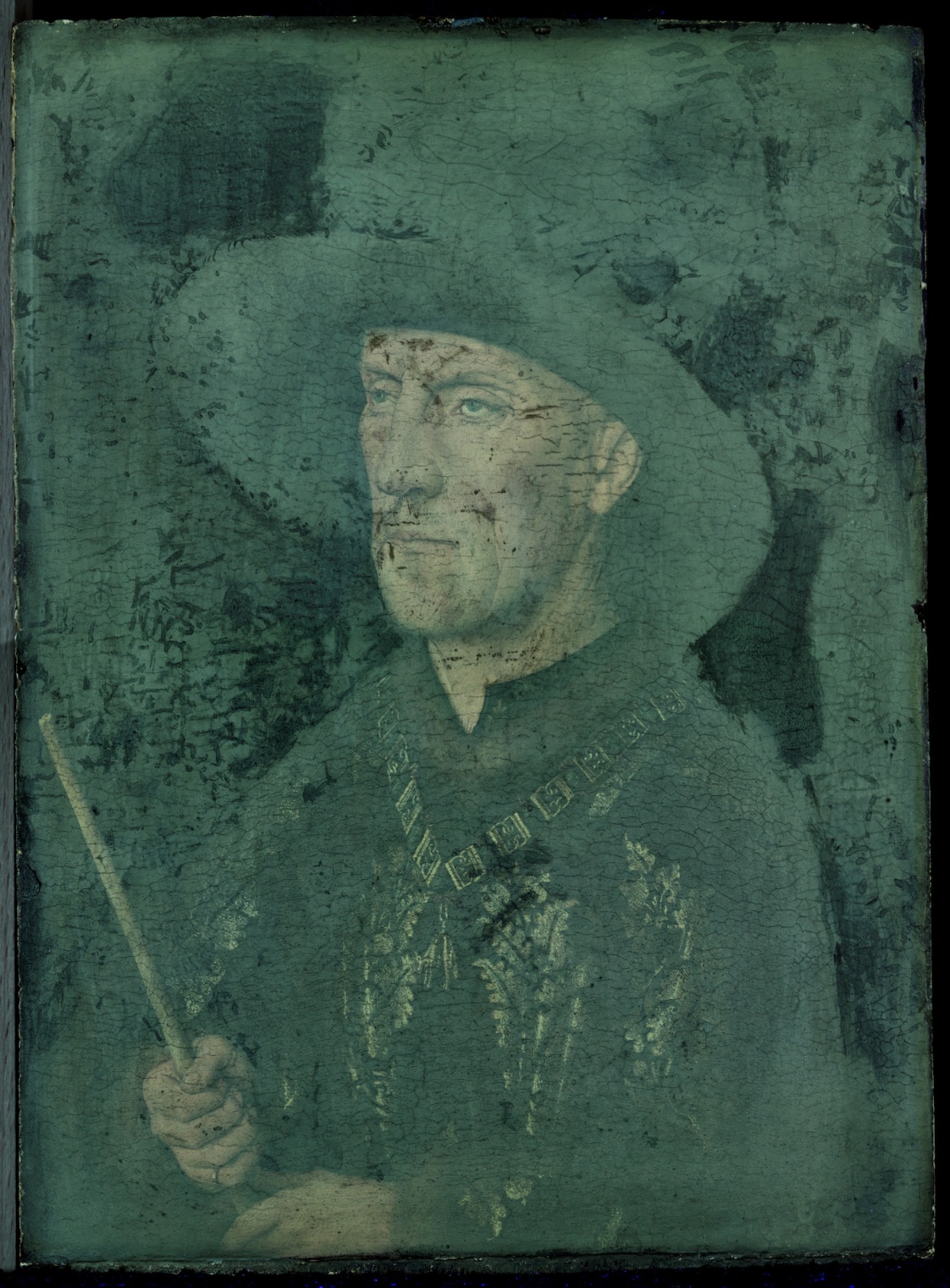 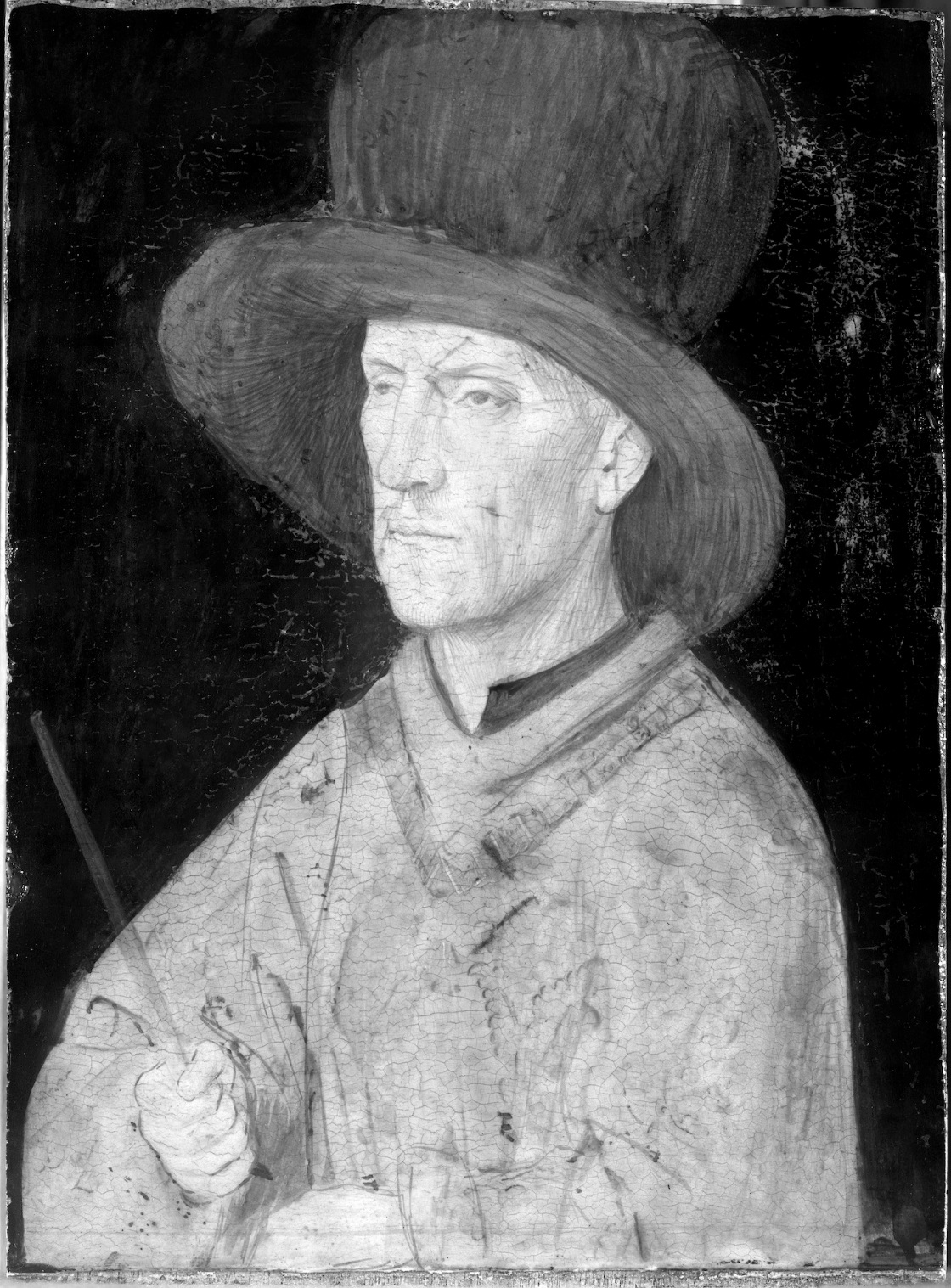 normal
raking
infrared
IRR
UV fluorescence
X-Ray
Baudouin de Lannoy (26 x 20 cm) in all modes: 15 x 20 cm (2 images per mode)
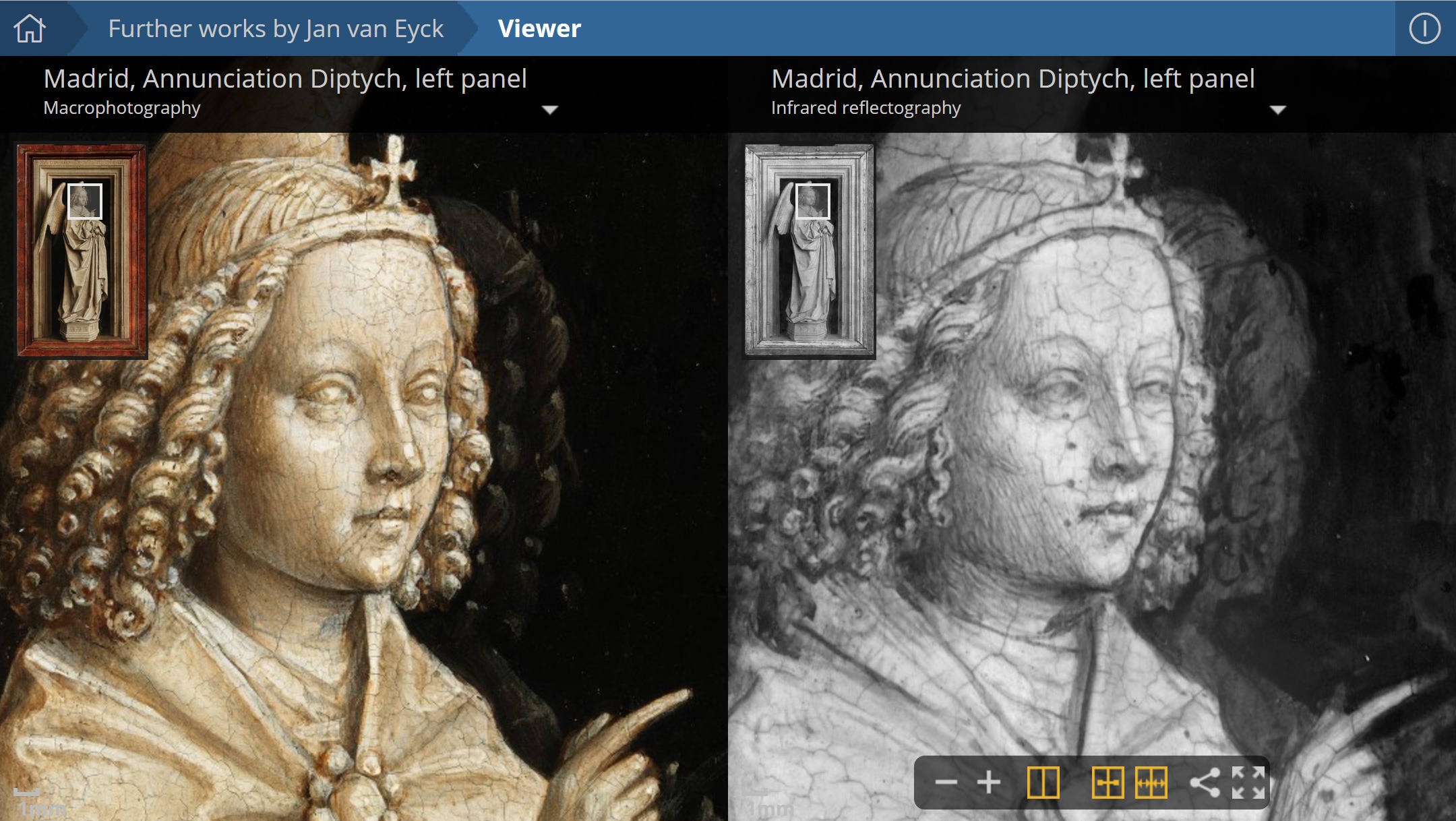 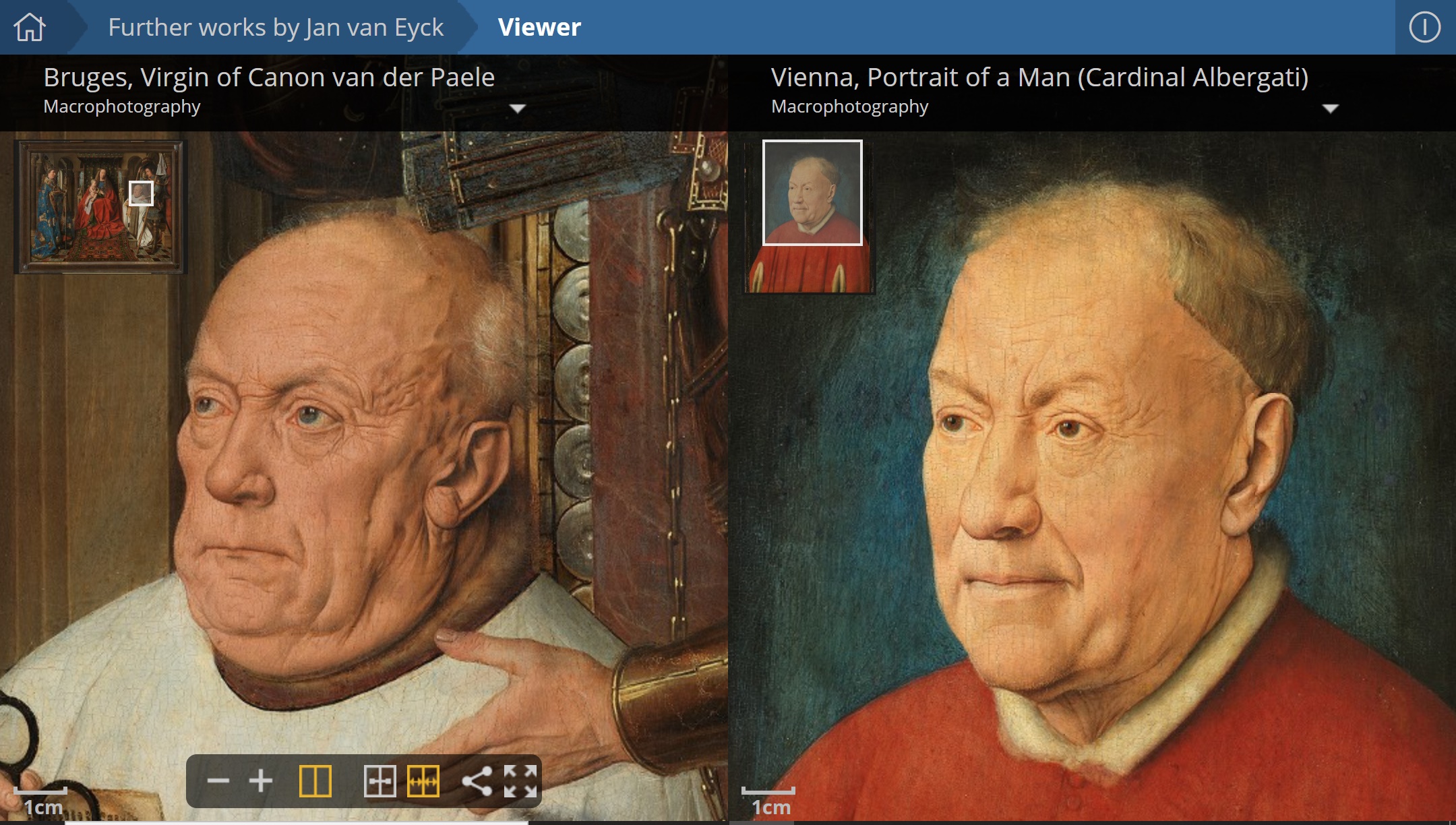 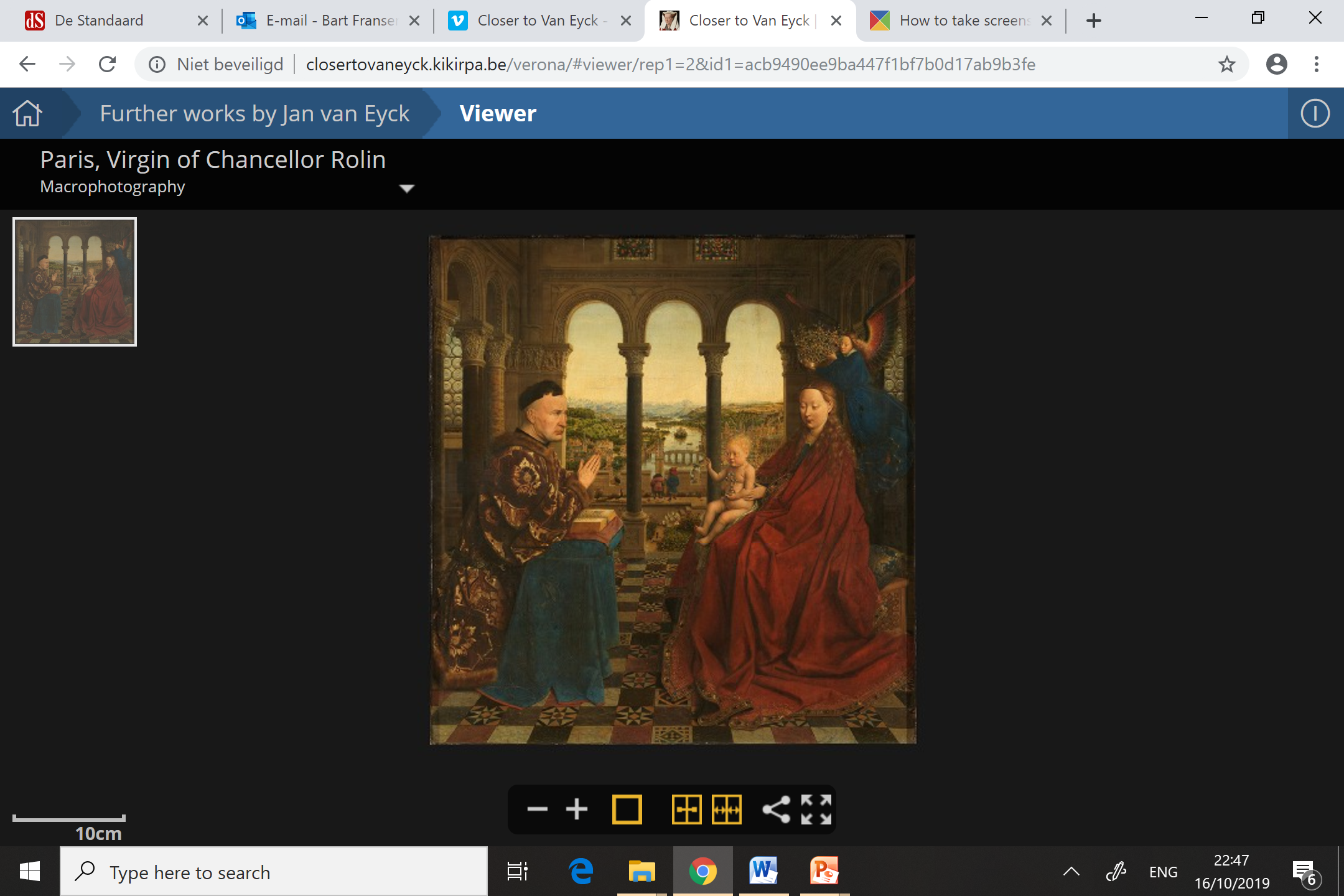 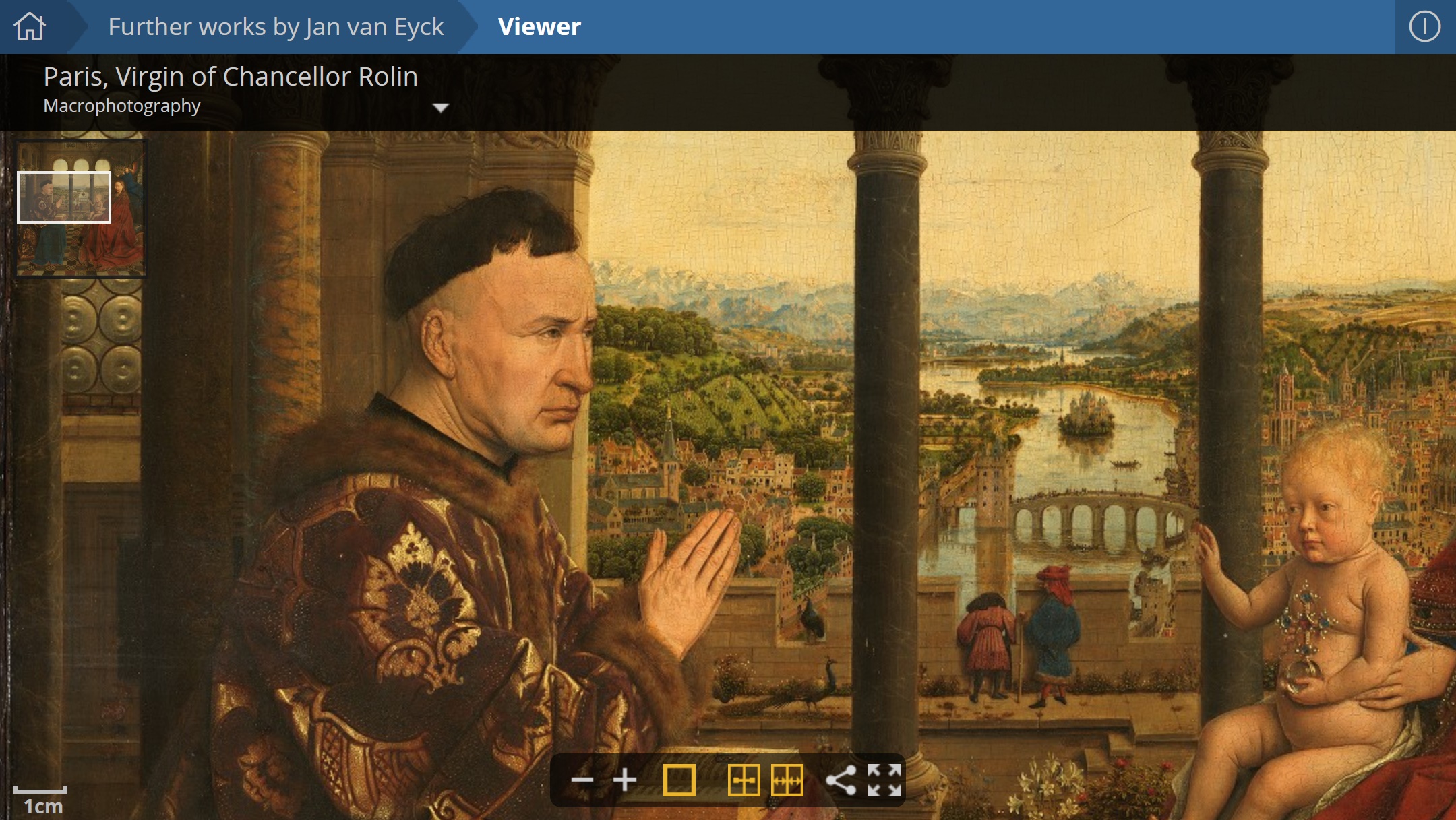 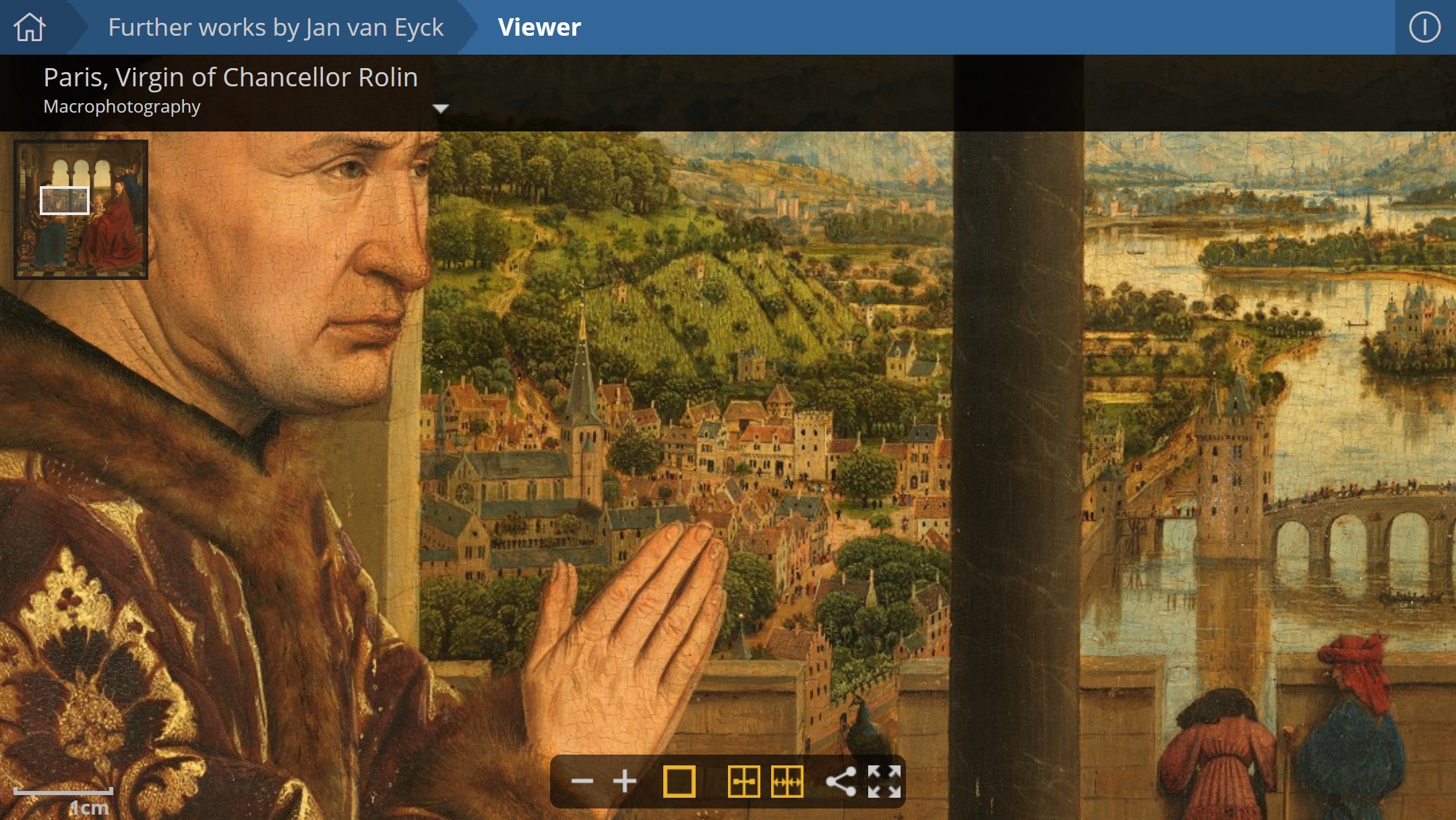 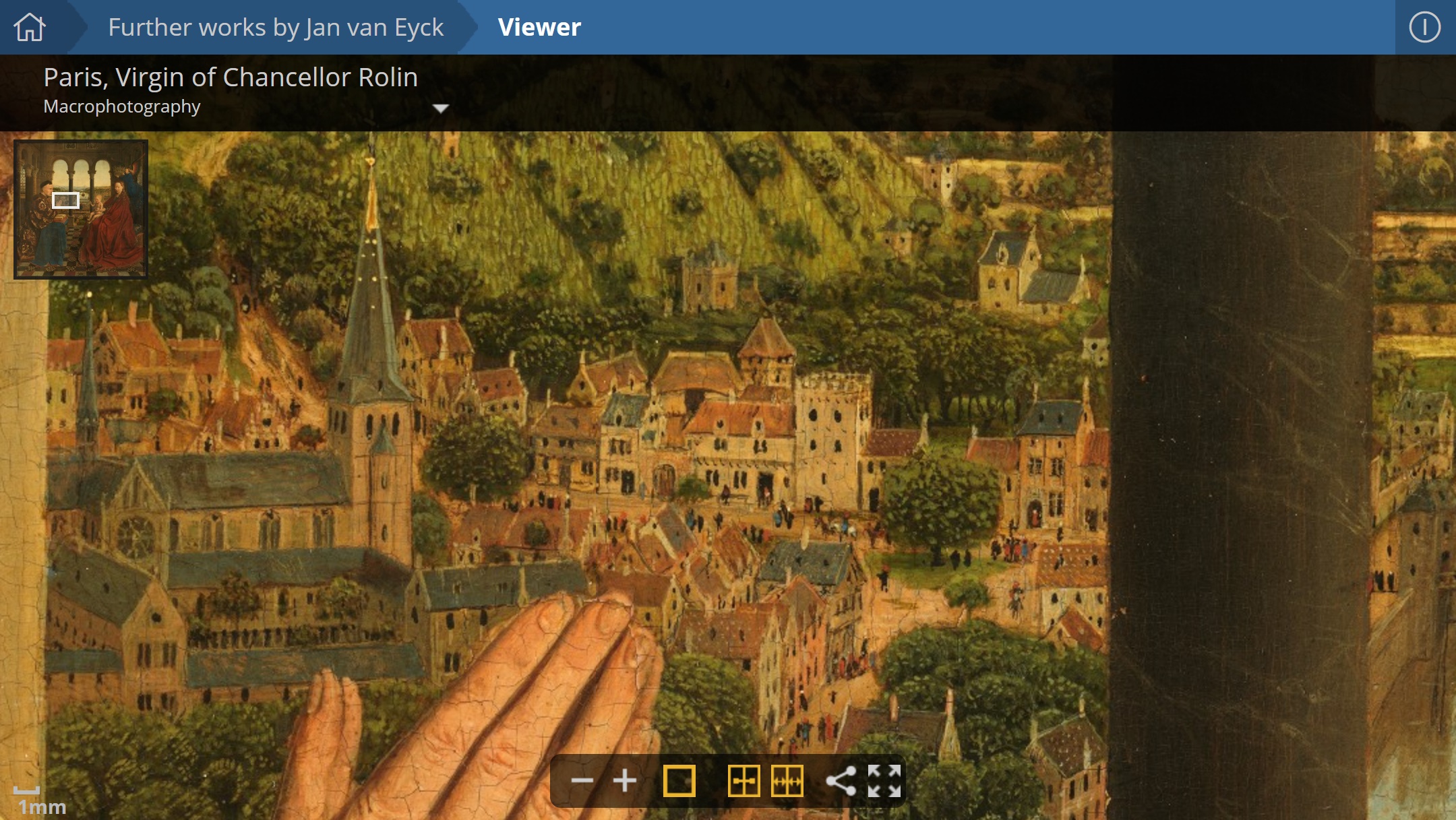 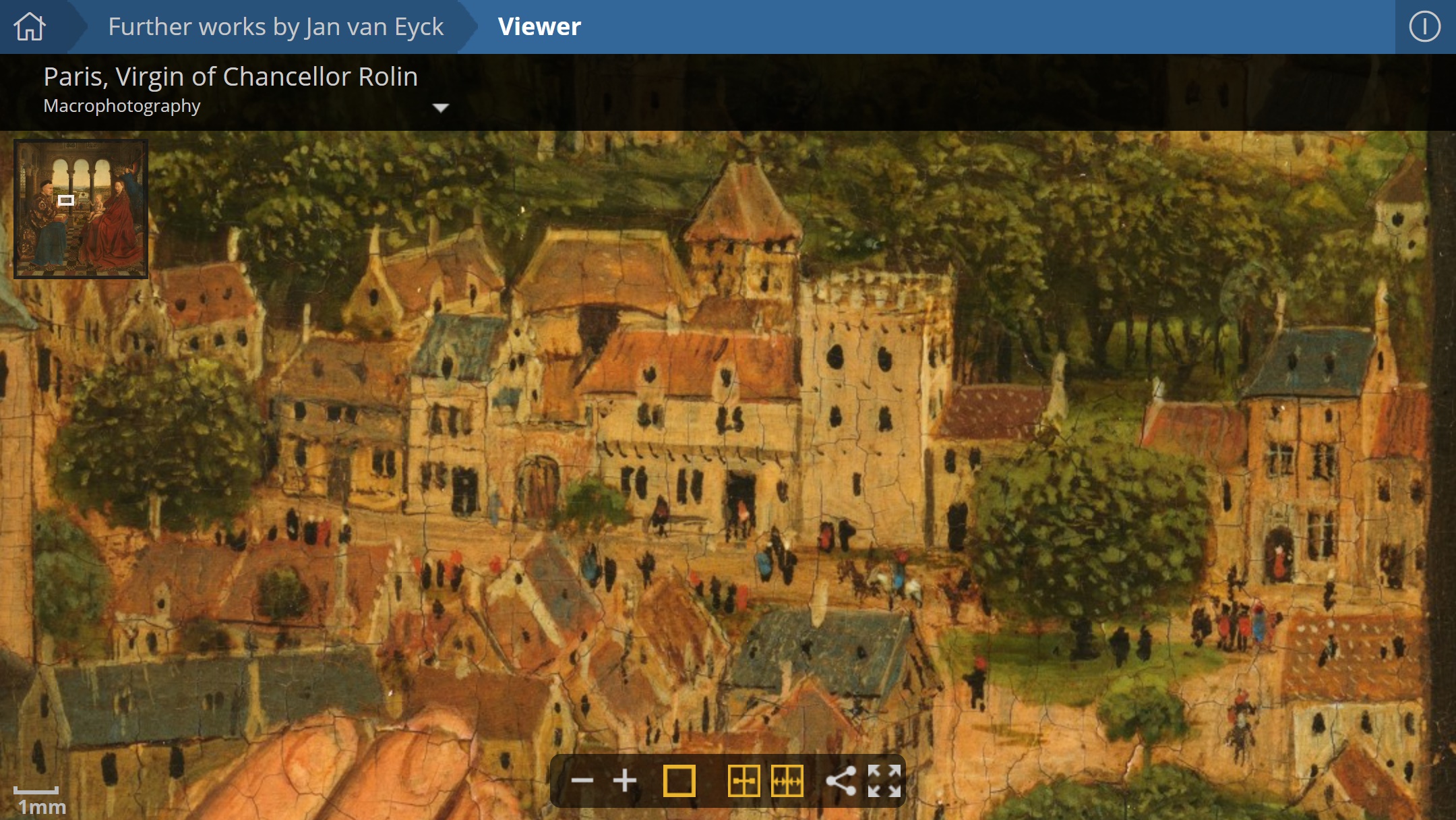 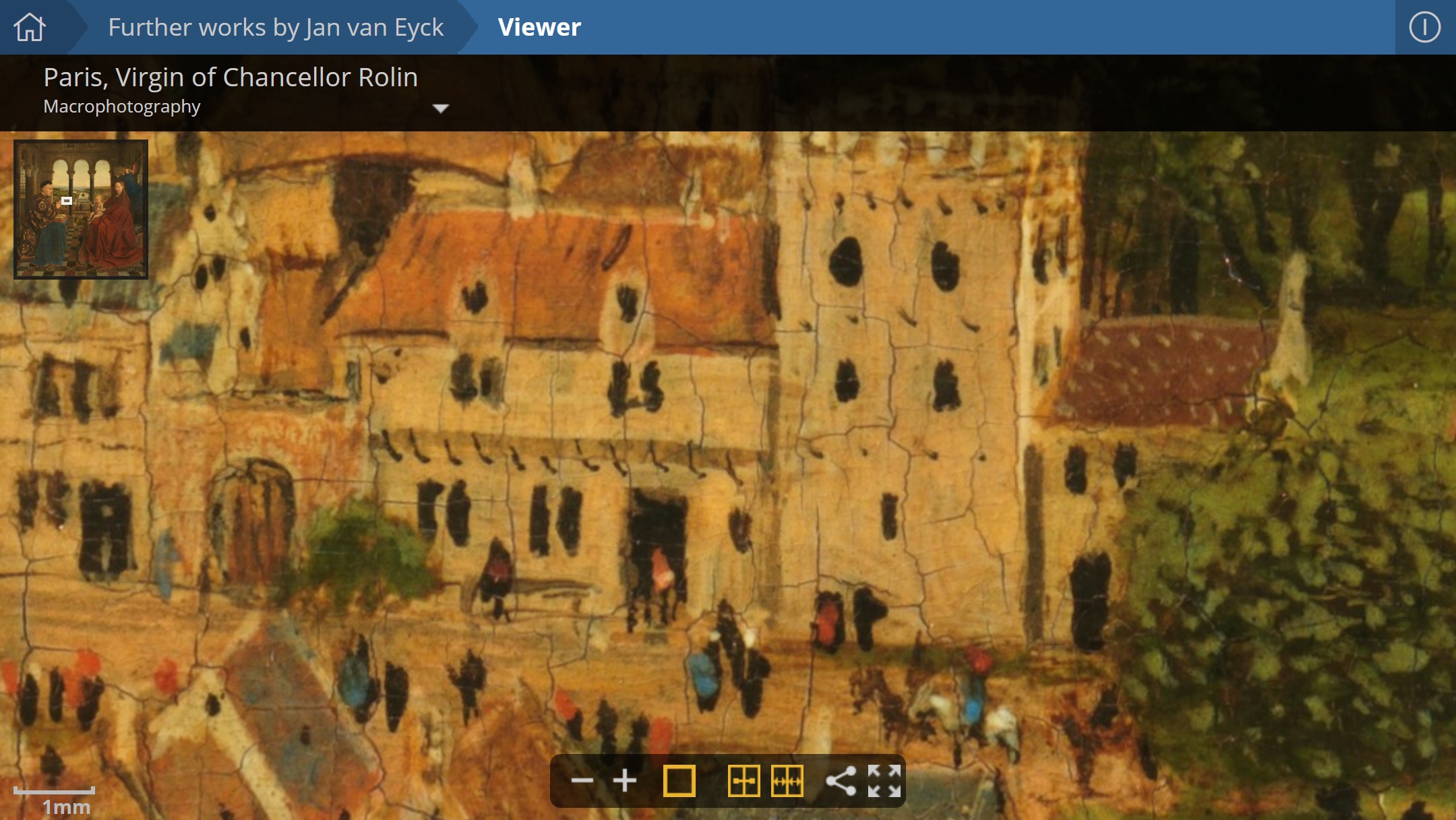 Analytics
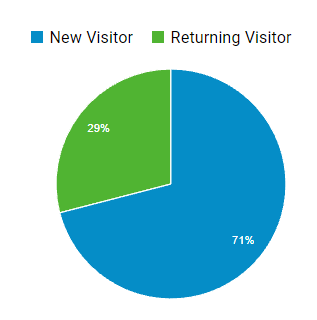 Average of 13,000 unique visitors a month

70% new visitors and 30% returning visitors

Peak during Covid lockdown 60,000 in March 2002
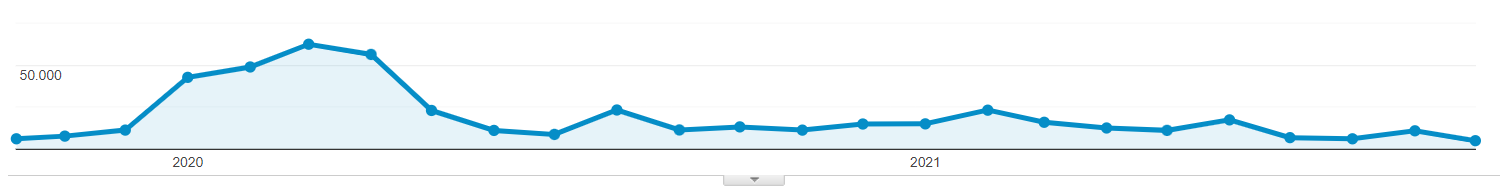 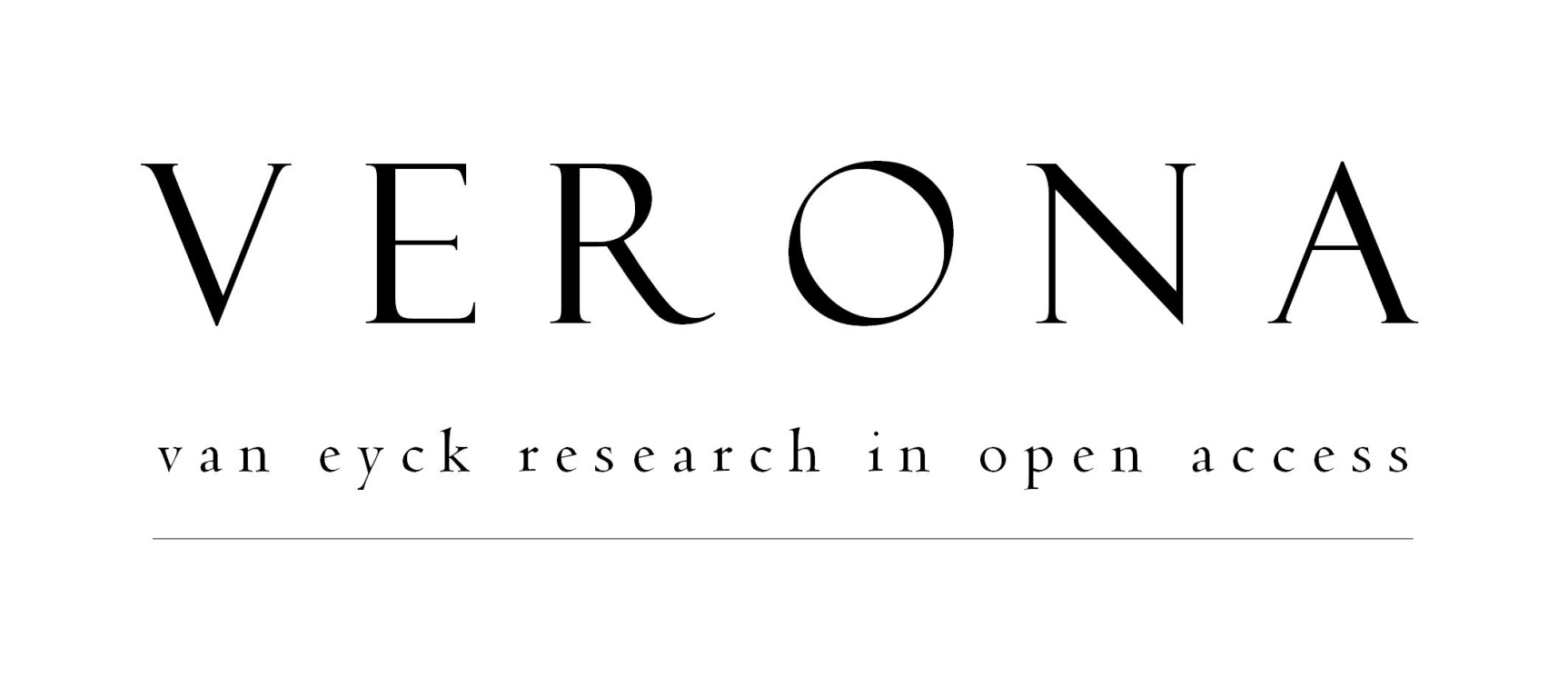 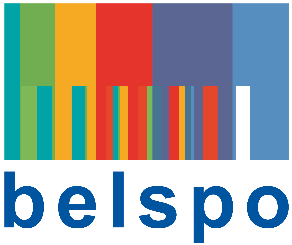 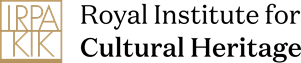 Partners:
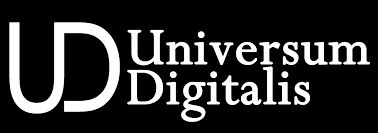 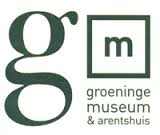 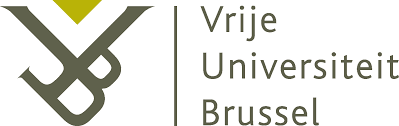 Impact of Social Sciences, Humanities and Arts 
13-15 October, 2021
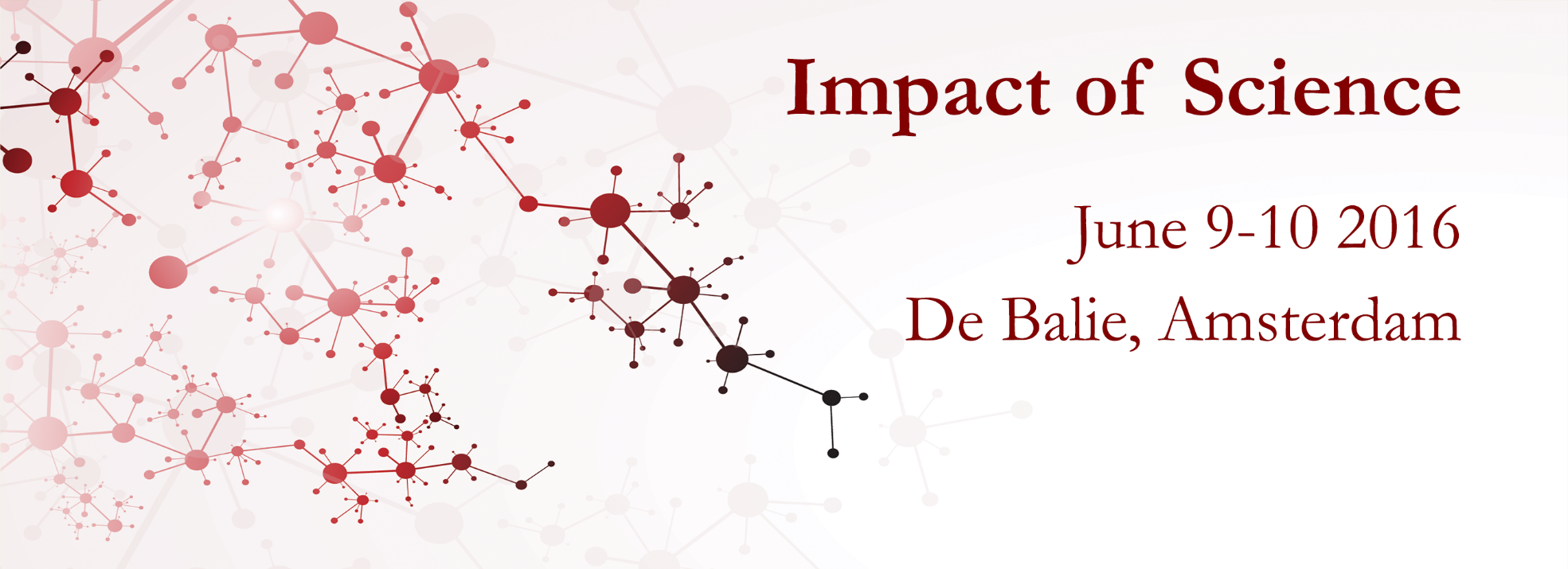 Thank you!
#SSHA21
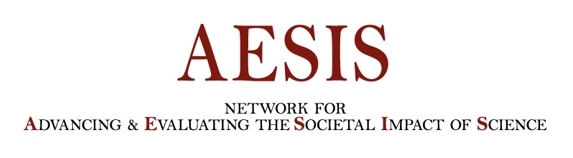